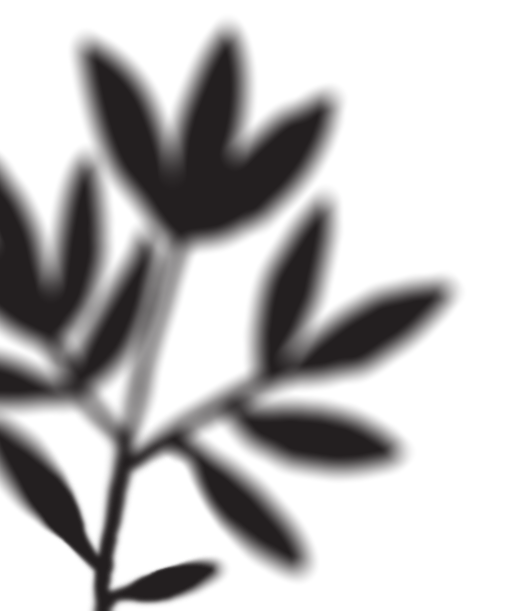 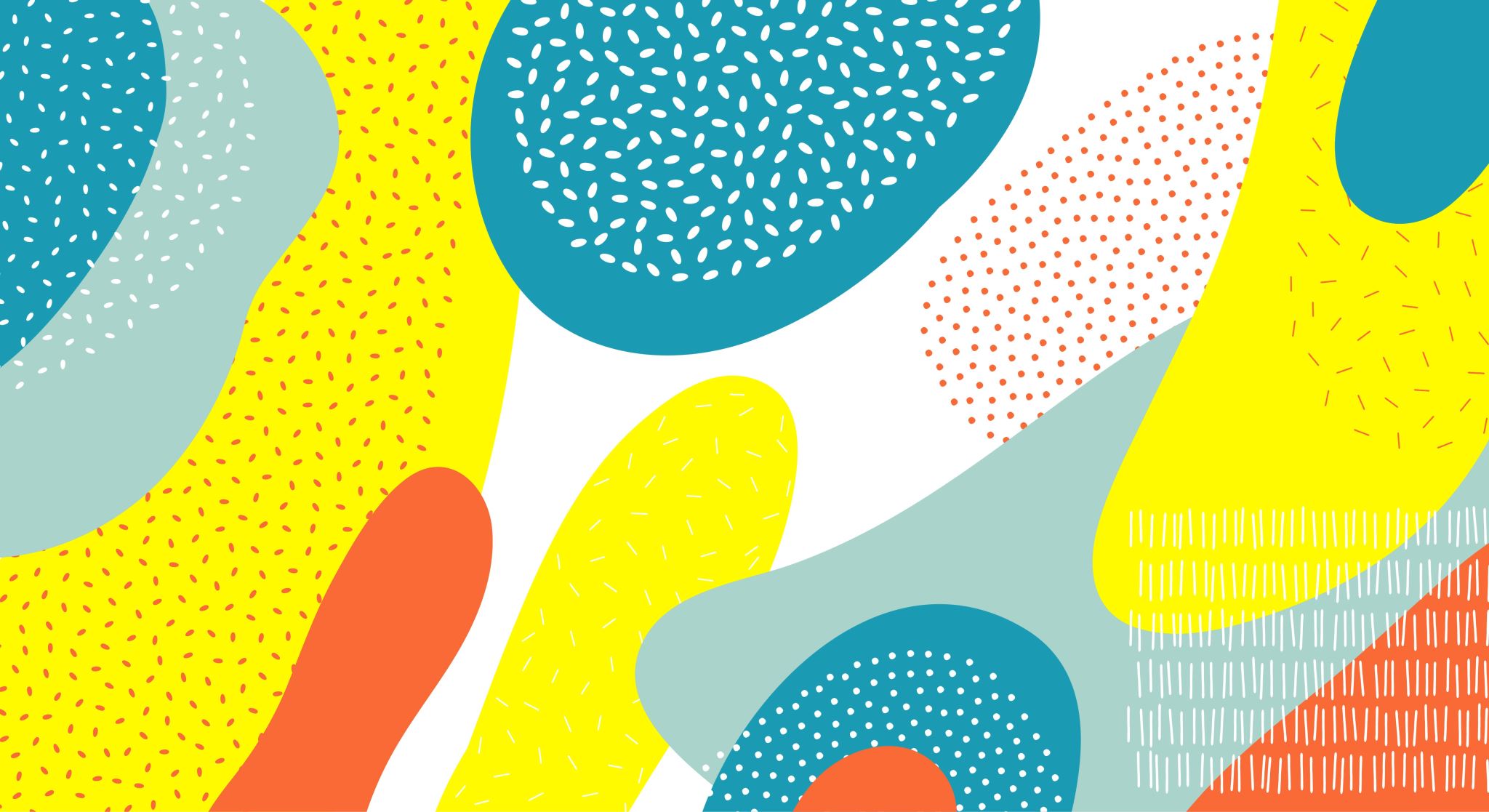 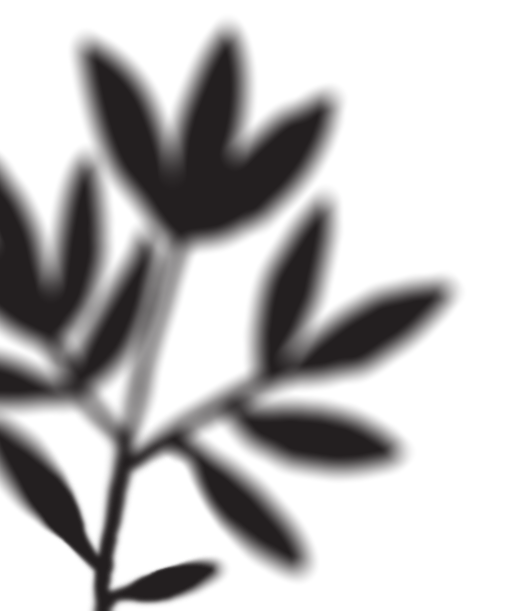 The modulus function
2C
The modulus or absolute value
𝑥 if 𝑥≥0 
−𝑥 if 𝑥<0
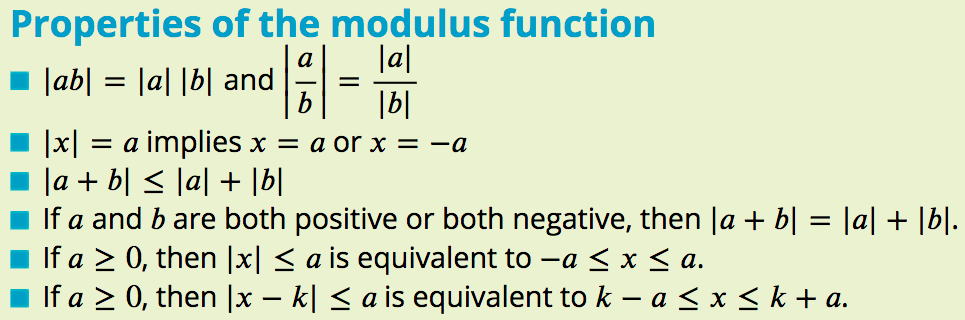 Evaluate each of the following:
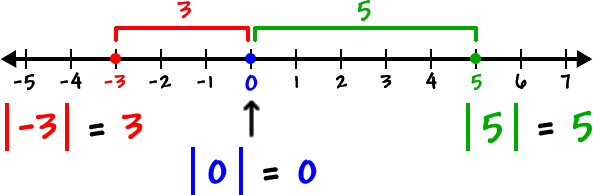 The modulus function as a measure of distance
Consider two points 𝐴 and 𝐵 on a number line:


On a number line, the distance between points 𝐴 and 𝐵 is |𝑎−𝑏|=|𝑏−𝑎|.
|𝑥−2|≤3 can be read as ‘on the number line, the distance of 𝑥 from 2 is less than or equal to 3’ 
|𝑥|≤3 can be read as ‘on the number line, the distance of 𝑥 from the origin is less than or equal to 3’. 
Note that |𝑥|≤3 is equivalent to −3≤𝑥≤3 or 𝑥∈[−3,3].
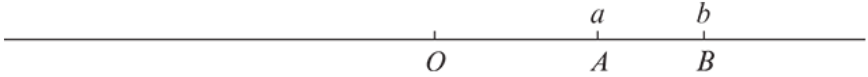 Illustrate each of the following sets on a number line and represent the sets using interval notation:
{𝑥:|𝑥|<4}


{𝑥:|𝑥|≥4}


{𝑥:|𝑥−1|≤4}
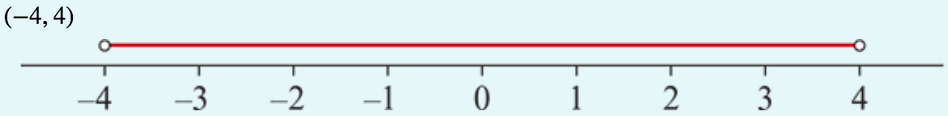 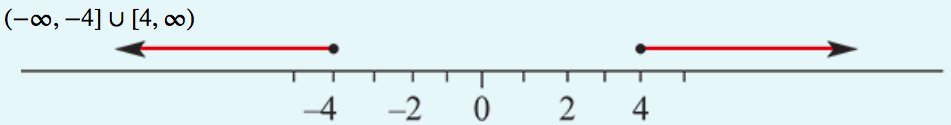 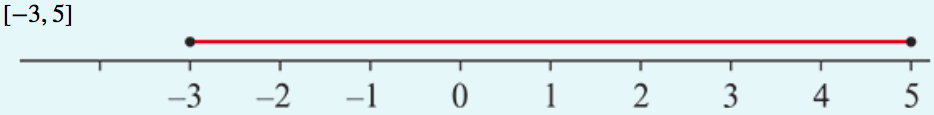 The graph of 𝑦=|𝑥|
The graph of the function 𝑓:ℝ→ℝ, 𝑓(𝑥)=|𝑥| is shown here.






This graph is symmetric about the 𝑦-axis, since |𝑥|=|−𝑥|.
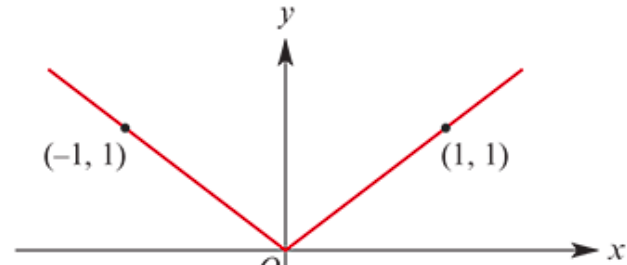 Sketch the graph and state the range:
Note that |𝑎−𝑏|=𝑎−𝑏 if 𝑎≥𝑏, and |𝑎−𝑏|=𝑏−𝑎 if 𝑏≥𝑎.
𝑓(𝑥)=|𝑥−3|+1

𝑓(𝑥)=|𝑥−3|+1={                 ={

Range=[1,∞)
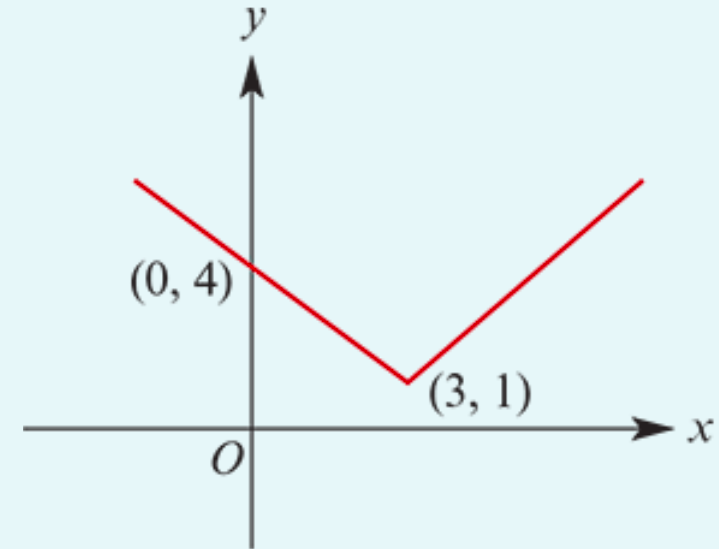 𝑥−3+1 if 𝑥≥3 
3−𝑥+1 if 𝑥<3
𝑥−2 if 𝑥≥3 
4−𝑥 if 𝑥<3
Sketch the graph and state the range:
Note that |𝑎−𝑏|=𝑎−𝑏 if 𝑎≥𝑏, and |𝑎−𝑏|=𝑏−𝑎 if 𝑏≥𝑎.
𝑓(𝑥)=−|𝑥−3|+1

𝑓(𝑥)= − |𝑥−3|+1={                     ={

Range(−∞,1]
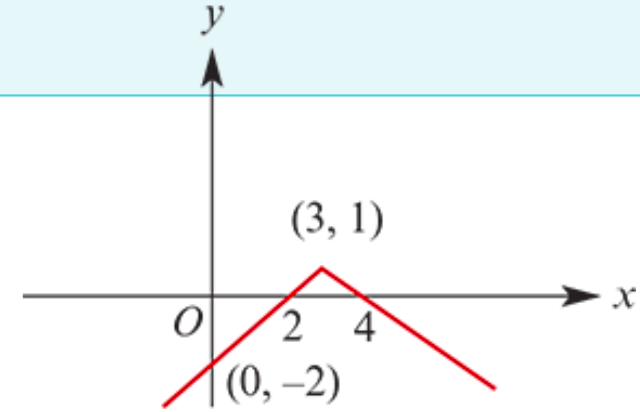 −(𝑥−3)+1 if 𝑥≥3 
−(3−𝑥)+1 if 𝑥<3
−𝑥+4 if 𝑥≥3 
−2+𝑥 if 𝑥<3